CIDs Related to 20MHz-only STAs operating on non-primary 20 MHz channels
Date:
Authors:
Slide 1
Apple
Introduction
802.11ax draft 1.0 introduces 20 MHz-only STAs which operate at 20MHz BW only
The spec is not clear on whether and how these STAs can operate on non-primary 20MHz channel, see text below
This contribution proposes the protocol components and some considerations that will allow these STAs to operate on non-primary 20MHz channel
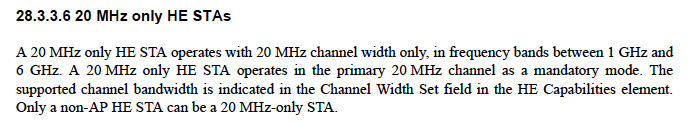 Slide 2
Apple
CIDs Related to 20MHz-only Operation on Secondary Channel
The following three CIDs are related to 20MHz-only STA operating on secondary channel
Slide 3
Apple
Proposed Resolution
Clarify that 20MHz-only STA can operate on any non-primary 20MHz as an optional mode
 This mode can also be used by 80MHz capable STA operating at 20MHz. However, for 80MHz capable STAs, it is better to operate in 80MHz to receive the wideband PPDU
Define the protocol elements that allows a 20MHz-only STA to operate on any 20MHz channel
Capability indication that a 20MHz-only  STA is able to operate on non-primary channel
Signalings (IE, Action frames etc.) that enable a 20MHz-only STA to switch the operating 20MHz channel 
Specify the normative behavior for a 20MHz-only STA operating on non-primary 20 MHz channel such as channel access, channel switch procedure
Slide 4
Apple
Motivation
In order for AP to utilize the entire 80 MHz bandwidth, 20MHz-only STA is required to be able to participate in wideband OFDMA
An illustration of OFDMA transmission with 20MHz-only STA mixed with 80MHz-STAs
RU restrictions when allocating to 20MHz-only STAs are listed in 28.3.3.5 and not shown in this figure
20MHz STA
STA8
STA9
STA9
STA7
Secondary 20
80MHz STA
STA6
STA5
Note: Secondary 40 is not shown here due to space limitation
STA2
STA3
STA1
STA2
Primary 20
STA5
STA3
STA1
STA4
Slide 5
Apple
Motivation (cont.)
However, 20MHz-only STAs are envisioned to be low power low complexity devices such as IoT devices
In IoT deployment such as home scenarios, a BSS may have a lot of 20MHz-only STAs 
When these devices only operate on primary 20MHz, the BSS will be forced to operate on primary 20 only and the rest of the 60MHz is wasted most of the time
20MHz STA
Note: Secondary 40 is not shown here due to space limitation
STA5
80MHz STA
Waste of BW when 80MHz STA do not have traffic
Secondary 20
STA4
STA1
STA1
STA1
STA2
STA2
STA2
Primary 20
STA3
STA3
STA4
Slide 6
Apple
Solution: Enable 20MHz STAs to Operate on Any 20MHz channel
If a STA can operate on any 20MHz channel, then an AP can mix 20MHz STAs with 20MHz STAs in wideband OFDMA, see figure below
Compared to the previous slide, channels can be utilized more efficiently and flexibly since full BSS BW can be used more often
From AP’s point of view, this mode allows AP to do intelligent load balancing, interference management and maximize spectrum utilization
From STA’s point of view, STAs can achieve better power efficiency since no energy is spent on sensing
STA4
STA2
STA5
Secondary 20
20MHz STA
Note: Secondary 40 is not shown here due to space limitation
80MHz STA
STA1
STA1
STA1
STA2
STA2
Primary 20
STA3
STA3
STA4
Apple
Apple
Slide 7
The Operation on Non-Primary Channel
Legacy STAs cannot operate on non-primary channel since legacy STAs can only use EDCA
If a STA uses EDCA on non-primary channel, then the following scenario will happen
While the AP and STA 1 are communication on primary 20 channel STA 2 operating only on non-primary channel cannot decode neither AP’s or STA1’s transmission and STA 2 will start transmission to AP 
For legacy STAs, we need each STA to monitor the primary 20 to synchronize the status of the BSS activities 
Now since 11ax introduces UL MU transmission where the UL transmission is scheduled by AP, STAs operating on non-primary channel only becomes possible
Slide 8
Apple
20MHz Operation in 11ax
11ax defined 20MHz-only STA which is only capable of operating at 20MHz channel bandwidth

11ax spec allows 20MHz-only STA to participate in wideband PPDU where 20MHz-only STA only occupy the RUs on its operating 20MHz channel
11ax spec also listed the RU restrictions which ensures the receiving performance at 20MHz-only STA when these STAs participate in wideband PPDDU

With UL MU capability and with the capability to participate in wideband PPDU, 20MHz STA operation on non-primary becomes feasible now
Slide 9
Apple
Issues to Address
STA channel access
STA operation channel switch procedure
STA’s recovery mechanism when it experience issues on non-primary channel
Beacon reception and synchronization
Examining any PHY issues
Co-existence with OBSS
Slide 10
Apple
Channel Access and Protection
The STAs staying on non-primary 20MHz channel can only use MU transmission in uplink since it is blind to the status on the primary channel
i.e., STAs on non-primary channel cannot use EDCA to transmit

These devices need to rely on AP for protection
UL transmission is protected by trigger frame
AP can solicit MU-RTS and CTS before any MU transmission

STAs follow the same channel sensing requirement for UL MU operation
If a STA decodes a frame on non-primary channel, it still sets NAV as if it operates on primary channel
Slide 11
Apple
Operating Channel Switch
New IEs and actions frames are defined
STA Channel Switch Request/response element
STA Channel Switch Request/response frame
The IE sent by non-AP STA contains channel index list which the STA is willing to operate on
This IE can be put in (Re)Association request since the STA scans the channel before joining the BSS and can provide this list to AP during association
AP should decide the channel for STAs since it has global information across the BSS and can perform global optimization
Slide 12
Apple
Operation Timer
It is recommended to define a recovery mechanism so that if the STA does not receive a trigger on the non-primary channel for a long time it can switch back to the primary channel to use regular EDCA

Similar to MU EDCA timer, we can define a non-primary channel operation timer for STAs on non-primary channel to switch back to primary channel upon timeout

The STA shall send a notification to the AP to inform the channel switch upon time-out after it switches back to primary 
Any frame that needs acknowledgement sent by the STA can serve this purpose
Slide 13
Apple
Channel Switch Time
Channel switch takes time and during this period of time, the STA cannot transmit or receive any data
STA can provide its channel switch time during association
However, how to handle channel switch time can be left to AP’s implementation choices
A complex AP can take individual STA’s channel switch time into account and do things differently with different STAs to maximize channel utilization efficiency
A simpler AP may choose to ignore the channel switch time differences to simply its implementation
Slide 14
Apple
Beacon Reception and Synchronization
STAs on non-primary channels need to receive Beacon to get important operating parameters as well as to synchronize its clock with the AP

Since Beacon is transmitted in non-HT format, we have a few options for STAS on non-primary channel to receive Beacon and multicast frames
AP sends Beacon in non-HT duplicate format—violation of baseline spec, confuses legacy STAs
AP switches STA back to receive Beacon—this requires explicit signaling and can cause high overhead when there are a lot of STAs operating on non-primary channel
STA switches back without explicit signaling during a period that is announced by AP and AP shall not transmit to STAs on non-primary channel during this period—preferred approach
Slide 15
Apple
DL transmissions to STAs on non-primary channel
AP should avoid the possibility that when AP starts DL transmission the buffered DL traffic is only destined for STAs on non-primary channels
AP can either group STAs in a way to minimize such possibility or delay the transmission on non-primary channel to wait for traffic on primary channel or ping STAs on primary channel such as BSR, BQR
In case the AP needs to transmit to STAs on non-primary channel only, draft 1.0 allows the AP to transmit only preamble on primary channel and leave the data field on primary channel empty or fill the data field with dummy bits
STA ID 2046 in SIG-B User Specific field or RU allocation “0110001” in SIG-B common part are already defined to indicate that the 242 RU is empty 
If AP does not want to leave the data field empty, then AP can fill the RU with dummy bits using an unallocated STAID
Other constraints in draft 1.0 still apply. AP can transmit dummy bits to fill out the RUs across the BW to satisfy this requirements
No new PHY requirements are needed for DL transmission to STAs on non-primary channel
Slide 16
Apple
UL transmission
STAs on non-primary channel can transmit only when triggered, i.e., no EDCA allowed

Trigger frame shall be non-HT duplicate format if it allocates RUs to STAs on non-primary channel so STAs on non-primary channel can receive it

AP should minimize the possibility of triggering STAs on non-primary channel only


However, even if AP only triggers STAs on non-primary channel the trigger-based PPDU will be the same as if AP triggers some STAs on primary channel but those STAs did not respond to trigger due to CCA/NAV busy

So there is no new PHY requirement needed for UL transmission for STAs on non-primary channel
Slide 17
Apple
MU-RTS and CTS
Currently, MU-RTS and CTS procedure assumes that the CTS has to cover primary 20 and AP can consider MU-RTS/CTS success if it receives CTS only on primary channel
However, AP does not know which STA respond with CTS and the following MU PPDU may not match STA’s busy/idle status
For example, STA1 on Primary 40 whose NAV is set may still be allocated RU on secondary 20MHz when STA2 on primary 20 responds CTS, which a waste of RU allocation since STA1 cannot transmit anyway
An intelligent AP can implement in a way to receive multiple CTS on multiple 20MHz so channel bandwidth can be utilized more efficiently
For example, AP do not allocate RUs on the 20MHz where no CTS is received
Slide 18
Apple
MU-RTS and CTS (cont.)
STAs on non-primary channel can only respond on non-primary channel 
How AP handles CTS can be left to AP’s implementation
If AP only decodes CTS on primary 20, then AP can alway include STAs on primary channel when sending MU-RTS to STAs on non-primary channel 
If AP can decodes CTS on non-primary channels, it can utilize BW more efficiently when there is CTS on non-primary channels 

Spec does not need to mandate which mode the AP has to operate
Slide 19
Apple
Co-existence with OBSS
Interference from OBSS
Since a STA operating on non-primary transmits only on non-primary channel, OBSS STAs who have the same primary channel may not see its transmission
However, this case is the same to the case when AP triggers STAs on primary channel and they do not respond to trigger for whatever reason—primary channel is empty from OBSS STA’s point of view

Interference to OBSS
STAs on non-primary channel may not receive frames from OBSS, it may not set NAV and as a result, AP may schedule the STA to transmit while an OBSS hidden node transmits
However, today we have many similar co-existence cases like this. For example, 
20MHz STAs cannot decode OBSS 80MHz PPDU and cannot set NAV
A STA may not receive its frames from OBSS which has a different primary channel
P2P networks operate on a non-primary channel from the infrastructure BSS 
STAs wake up after OBSS transmission
The co-existence issue here is not new to Wi-Fi today
Slide 20
Apple
Co-existence with OBSS (cont.)
There are a few mechanisms can be used to improve co-existence, for example 
STA may choose to scan channels during the operation and report the candidate 20MHz channels 
AP should scheduling STAs on the candidate 20MHz channels reported from the STA 
Preamble puncturing may be used to maximize the utilization of the BW and avoid interference
In worse case, STAs can switch back to primary channel when it has not received trigger for longer time
Slide 21
Apple
Summary
As part of comment resolution for CID 8810, 8811 and 9153, we propose to allow 20MHz-only STAs to operate on any 20MHz channel as an optional mode

The protocol considerations to enable such operation are discussed in this contribution
Slide 22
Apple
Proposed Spec Text (#0370)
Capability indication 
Channel Switch signaling
STA Channel Switch Request/Response element 
STA Channel Switch Request/response action frames 
(Re)Association Request/Response are allowed to include the new IE
Normative behavior on non-primary channel 
STA operation channel switch procedure
Channel Access
Non-primary channel operation timeout
Beacon reception and multicast reception
Text related to MLME
Slide 23
Apple